Approaches and Techniques for Early Intervention
PowerPoint Outline
I. Settings and Delivery Models
II. Focused Stimulation
III. Parallel and Self Talk
IV. Extensions
V. Mand-model
VI. Recasting
VII. Additional Techniques for Caregivers (Hanen, Jeannette Reiff)
VIII. Helping Young Children Learn to Join Groups
IX. Facilitating Early Literacy Skills
According to the ASHA Leader:
Nature News 2022:** https://www.nature.com/articles/d41586-022-00027-4
Infants born during pandemic scored lower on tests of gross motor, fine motor and communication skills compared with those born before it

Speech, language, cognitive skills are substantially delayed
Before we dive in, just a word about preterm infants:**
Loeb et al. (2020). Language, motor, and cognitive outcomes of toddlers who were born preterm. American Journal of Speech-Language Pathology, 29, 625-637.
Loeb et al. —when children were 30 months old:
Loeb et al. 2020:**
When young preterm children display language delays, test for presence of cognitive and/or motor delays
Younesian et al. (2021). Maternal interactive beliefs and style as predictors of language development in preterm and full term children. Journal of Child Language, 48(2), pp. 214-243.**
They studied differences between mothers of pre-term and full-term children in terms of interactive beliefs and style

They asked: do these beliefs and styles predict potential for the children’s language development?
Younesian et al. found:
Younesian et al. recommended:
Improve mother-ch interactions esp. with moms of pre-term ch
Spicer-Cain et al. 2023—the most important things to look for in assessment of very young children:
Levey, 2024—Joint attention:
I. Settings and Delivery Models**
SLP just consults with caregivers (parents, day care workers, preschool teachers)

Work directly in the classroom or day care setting (me going into Head Start classroom at my school)

Home visits—direct tx in home

The child can come to the SLP’s room for group or 1:1
Vroom:** (not on exam)
A wonderful app that has lots of suggestions for language stimulation

Highly recommended!
II. FOCUSED STIMULATION
Focused stimulation is:**
Concentrated repetitions of specific linguistic forms in natural communication contexts
Focused stimulation is especially good for:**
Late-talking toddlers

Children with DLD and intellectual disability

Bilingual children in silent period
There are 2 ways to use focused stimulation:**
1. Repeatedly model target structure and don’t elicit responses from children 

2. Elicit responses and add extensions
https://www.youtube.com/watch?v=kRxHHrTXQcs
Speech and language therapy strategy: Expanding language

Youtube video
Though helpful, focused stimulation is not enough…*
Eidsvag, S., Plante, E., Oglivic, T., Privette, C., & Mailend, M-L.. Individual vs. small group treatment of morphological errors for children with developmental language disorder. Language, Speech, and Hearing Services in Schools.

Studied N=20 preschool children

Looked at learning of a new morpheme

Compared just modeling to direct expressive practice
Eidsvag et al. found:
III. Parallel and Self Talk**
Parallel talk: the SLP plays with the child and comments on what the child is doing

Self talk: SLP describes what they are doing
IV. Extension**
The SLP adds new information to the child’s utterance

Extend these utterances:

Me pet kitty.
Doggy bark.
Want cereal.
Swim!
V. Mand-Model**
The SLP says “Tell me what you want.”

Child: Ball

SLP: Say “I want the ball.”

Child: I want the ball.
VI. Recasting**
The SLP repeats the child’s sentence but changes the modality or voice of the sentence

Child: I’m hungry.
SLP: You are feeling hungry?

Child: Doggy chased kitty.
SLP: Yes, the kitty was chased by the doggy.
VII. Specific Techniques for Caregivers to Facilitate Interaction**
Being responsive to the child is the key

Respond promptly (often within 1-2 seconds of a child doing or saying something) 

Respond positively –show genuine interest
Hanen**
Stick with what the child is “talking” about and don’t try to get him interested in something else (e.g., if the child is showing the parent how he can drive his toy car along the kitchen floor, the parent then talks about what he is doing with the car, not the color of the car or about the toy train)
Marklund et al. (2015). Pause and utterance duration… Journal of Child Language, 42, 1158-1171.**
Study carried out in Sweden with parents and 1;6 year olds

Found: children whose parents responded the fastest to their utterances had the largest vocabularies

Children of slow responding parents had smaller vocabularies
ASHA Leader: Conversational turns linked to better language development in children.**
Language Environment Analysis (LENA) devices recorded every word spoken by parents of young children for several days

Increased conversational turns correlated with better scores on test of language skills
ASHA Leader continued:
Guiberson et al. Language experience in the second year of life and language outcomes in late childhood. Pediatrics, 142(4), 1-11.**
Studied 146 infants and toddlers for 6 months

Examined home turntaking interactions between children and caregivers

Followed up when Ss were 9-14 years old (language and cognitive testing)
Guiberson et al. continued:**
Talk and interaction between children and caregivers between 18-24 mos. of age especially predicted school-age language and cognitive outcomes

18-24 months of age is a very critical window
A major red flag for early language impairment:
When we don’t see imitation in children, we suspect other delays too:**
Social
Sensory Processing
Cognition
Motor
Verbal

Key purpose for Assessment: 
Identify if this is an expressive delay only or are there other developmental issues
If child is not imitating – Sensory Processing Disorder?**
May not be talking because sensory processing system is out of sync

Theory of internal noise
May cause the child to block everything else out

Intrinsically disorganized
Struggling with self-regulation and calming
If child is not imitating – cognitive issue?**
Child may not be at the 9-12 month cognitive level yet

Not developmentally ready to talk!

A foundation for language

Remember Piaget’s cognitive theory: the first word appears around the time a child has symbolic play and object permanence

That’s why it’s so important to test those cognitive skills
If a child is over 12 months of age and is not imitating . . .**
This is clinically significant

If you’re not working on the right goals, you won’t see any progress

This is true especially if there are multiple underlying reasons why the child isn’t talking
Our treatment plans may have to include more than just expressive language goals**

Building verbal imitation is expressive language

But make sure the child is ready for this

Many therapists jump right into imitation at the single word level--this may not promote early success

Parents are going to feel better about you and your skills if you can demonstrate progress early; remember to under promise and over deliver
Building Imitation Through Play**
Motor Imitation
Imitating actions with objects
Developmentally appropriate
No demands on the child’s linguistic system 
Child learns to repeat an action that he sees another person perform with an object

Prerequisites for motor imitation through play:
Motor and social proficiency at 6-9 month developmental level
Imitating Actions in Play**
Begin with expected actions with objects:
Blocks
Toy vehicles
Musical instruments
Plastic dishes and utensils
Pretend food
Toys with tools
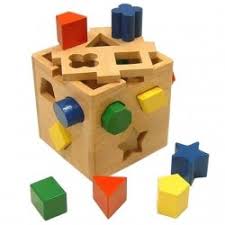 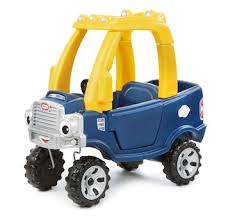 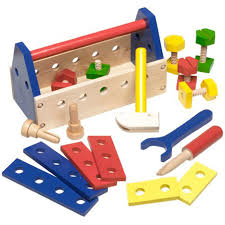 Teach parents to use everyday objects in daily routines by having the child do things like . . .
Tip . . .**
Research confirms that a toddler’s attention span is variable

Usually children’s attention span in minutes corresponds with their chronological age

Thus, a 3-year old will have a 3-minute attention span

This may vary with individual children

Have a huge variety of engaging toys and activities!
Trouble shooting if they still won’t imitate actions . . .**
Be more fun!!
Make the target easier
Avoid power struggles
Consider sensory needs
Sing as you model actions. “I roll the ball to you.  You roll the ball to me.”
If a child is too “busy,” get him regulated and calmer first, then present toys
Imitating Communicative Gestures**
Child imitates actions that convey meaning to another person
Early gestures to try:
Waving and pointing
Clapping
High Five
Knocking on the door
Sign language/Baby signs
Good choice first signs . . .**
“more” and “please” and “want” to initiate requesting
Eat
Milk
All done
Go
Open
Mine
Cookie, bubbles, baby, car, play, mommy, daddy
https://www.youtube.com/watch?v=7ZERrCnMNtM
Tips for teaching your child how to copy and learn from others
VIII. Helping Young Children Learn to Join Groups
IX. FACILITATING EARLY LITERACY SKILLS**
New research discusses ideal ways to interact with children during storybook reading

O’Fallon et al. (2020) Preschoolers’ word-learning during storybook reading interactions: Comparing repeated and elaborated input. Journal of Language, Speech, and Hearing Research, 63(3), 814-826.
O’Fallon et al. 2020 found that:**
Typically-developing preschoolers demonstrated successful receptive word learning of new words after a single storybook reading interaction with an adult when target words were repeated

Saying new  words once--not as effective as repeating them
Fun Early Literacy Activities
Encourage print awareness, making sure they know these terms:**
Uppercase, lowercase letter
Book
Cover
Page
Sentence
Comma
Period
Question mark
Teach concepts with pictures and a mirror:**
Have child look in mirror; hold up a word card that says “bug” by their lips

Tell child “say bug. See what your lips do when you say /b/? That /b/ sound goes with this letter “b.”
An important practical tip:**
If children create their own word cards,   much more meaningful than an app

Start with early-developing visual phonemes 
--w, m, p, b
--t, d, n
--f, v
--k, g
Build a zoo:**
Put words that rhyme or start with the same sound into their “cages”

Little green plastic strawberry boxes make great cages!
T chart:**
Words		Change ‘o’ to ‘u’
Hot					hut
Clock				cluck
Cab					cub
Cot					cut
Pop					pup
Stock				stuck
Tying Print to Speech Sounds
Terrell, P., & Watson, M. Laying a firm foundation: Embedding evidence-based emergent literacy practices into early intervention and preschool environments. Language, Speech, and Hearing in Schools, 49, 148-164.**
In pretend play centers, incorporate things like calendars, stamps, envelopes, cash registers, receipts, bottles with labels, etc.

The teacher can direct children to this print
Take advantage of pretend play centers**
These can be used to work on social skills (e.g., turntaking, assigning roles, maintaining conversations).

Play centers can also incorporate literacy items to help build young children’s emergent literacy skills
Terrell and Watson continued:**
For example, preschool teachers can say “Look at this carton of orange juice. What do those words say? Minute Maid! Both those words start with an uppercase M!”

“Oh look, the mom got a letter. What does that say on the envelope?”

This has proven to increase children’s print awareness skills
Terrell & Watson continued:**
Educational TV shows are not as good as personal interaction with humans

Young children learn better from actual experience with other people, especially if they are 3 years old and under

Young children learn about the world through their senses; apps and screens don’t provide the needed multisensory input
Terrell & Watson:
ASHA Leader:
Van den Heuvel et  al. Mobile media device use is associated with expressive language delay in 18-month old children. Journal of Developmental and Behavioral Pediatrics, 40(2), 99-104.**
893 subjects

Found a significant  association between mobile media device use and expressive speech delay in young children

Occurred even though technically young children can interact with mobile devices

Children ↓30 months old don’t learn language well from screen exposure
Leech, K.A., & Rowe, M.L.  (2021). An intervention to increase conversational turns between parents and young children. Journal of Child Language, 48(2), 399-412.**
The question in this study was: how can we promote extended conversations between parents and children to boost language skills?

Usually SLPs ask parents to engage in longer turn-taking episodes, and this is fine 
Leech & Rowe 2021:
PowerPoint Outline**
I. Settings and Delivery Models
II. Focused Stimulation
III. Parallel and Self Talk
IV. Extensions
V. Mand-model
VI. Recasting
VII. Additional Techniques for Caregivers (Hanen, Jeannette Reiff)
VIII. Helping Young Children Learn to Join Groups
IX. Facilitating Early Literacy Skills
Case study Aimee L.